Theory of incompressible flocks
Leiming Chen (陈雷鸣) 
China University of Mining and Technology
(中国矿业大学，徐州)
With:
Related: Order-disorder phase transition 
in incompressible flocks:
New J. Phys. 17, 042002 (2015)
Mapping two-dimensional polar active fluids 
to two-dimensional soap and 
one dimensional sandblasting, 
L. Chen, C. F. Lee, and J. Toner, 
Nature Communications 
10.1038/NCOMMS12215 (2016).
Chiu Fan Lee, Imperial College, London
Includes a  free  short film of me
(only 20 takes for 2 minutes of footage!)
Outline
I) What’s an incompressible flock? Are there any?
II) Hydrodynamic model (arbitrary d)
III) Linearized theory             Weirdness: 
                        fluctuations in d=2 << fluc’s in d=3 !
IV) Solving the non-linear theory: 
       Exact Mappings in d=2:
2d incompressible flock
2d “incompressible” magnet
1+1d KPZ equation (“sandblasting”)
2d smectic (“soap”)
I) What are incompressible flocks? Are there any?
First, what’s a flock?
Ordered Active fluids (aka “flocks”): large numbers of self-propelled “particles” which tend to align their velocities along the same direction
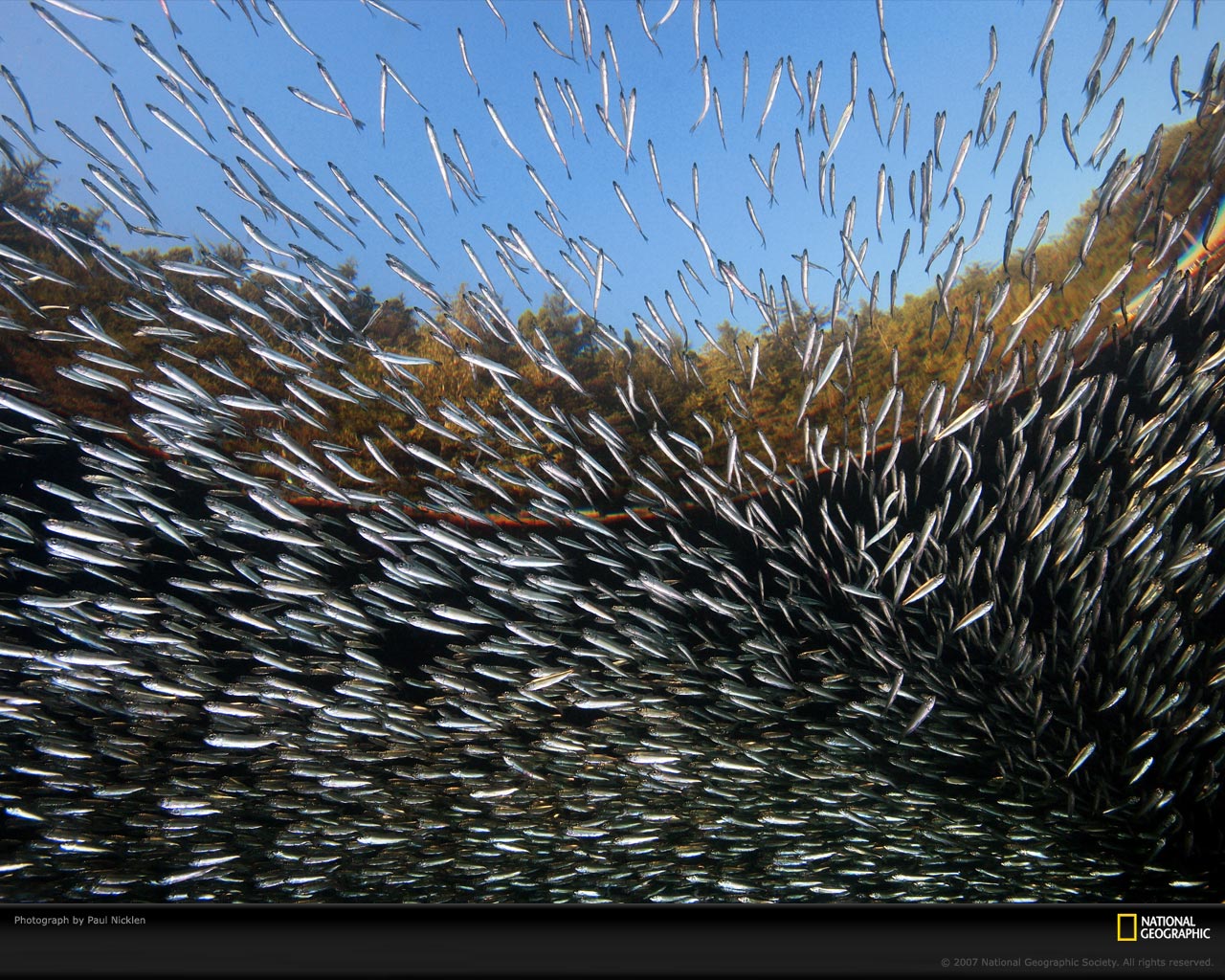 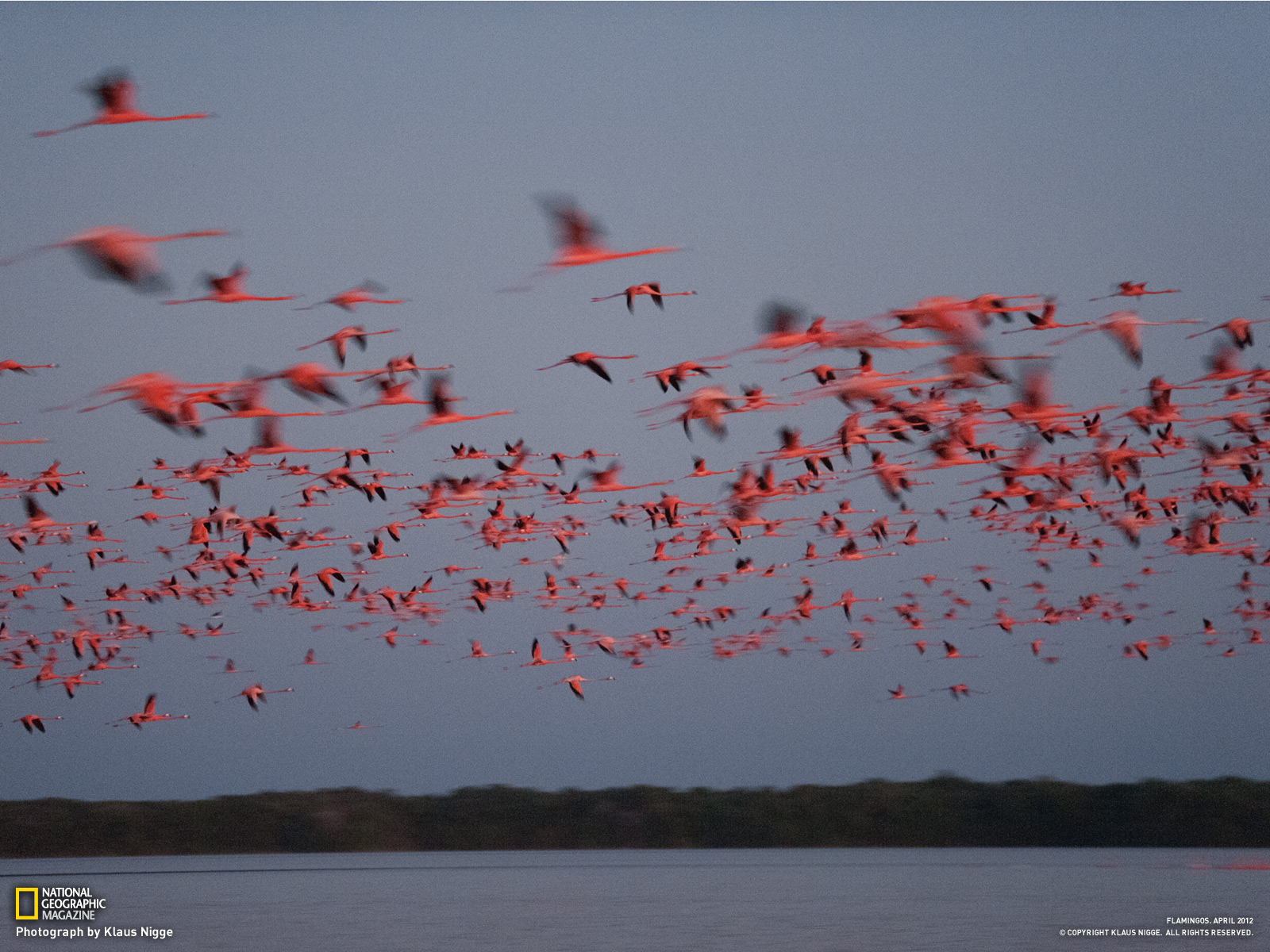 Flocks: Essential Features
Only Local interactions: short ranged in space and time
No external fields (no signs, no compasses):”Rotation invariance”: order is spontaneous (“emergent”): 
i.e., Picked by the system, not a priori
Ferromagnetic interactions (favor alignment)
“Birds”  keep moving  (          )  and making errors
I) What’s an incompressible flock?
As for fluids, “incompressible” means density can’t change
Very common in fluid mechanics to approximate fluids as incompressible 
(valid for speeds
sound speed)
Can an incompressible flock exist in nature?
Hell, yes!
Examples of incompressible active fluids
Dense colony of B. subtilis bacteria
Picture from Wensink, Dunkel, Heidenreich, Drescher, Goldstein, Löwen and Yeomans (2012) PNAS
Bats in a cave
Picture from phys.org [Credit: Gerry Carter]
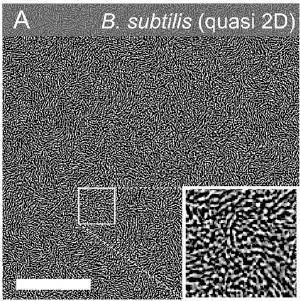 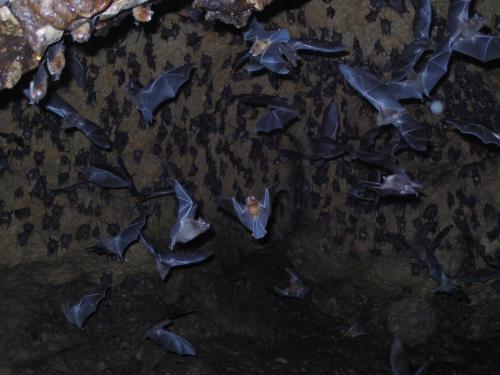 50m
True incompressibility is possible via long-ranged repulsive interactions (a bat can “see” through the colony)
High density regime → compressibility ≈ 0
[Speaker Notes: Let’s illustrate with two examples. Imagine putting motile bacteria like Basillus subtilis in a quasi-2D environment. Now, increase the density of the bacteria until the system becomes almost incompressible. The incompressibility assumption is also employed in the theoretical analysis in this paper here. This is our first example of incompressible active matter. A second example is a colony of bats in a cave. Since each bat can see by echolocation through the whole colony, long ranged interactions are possible and so true incompressibility can be achieved in the thermodynamic limit.

So these are two particular examples, but generically, we consider systems that share the following five key ingredients:]
3) Systems with long-ranged hydrodynamic 
Interactions (e.g., “quinke rotators” (1))
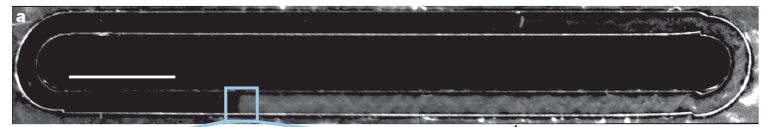 (1) A. Bricard, J-B. Caussin, N. Desreumaux, O. Dauchot, and D. Bartolo, 
      Nature, 503, 95 (2013)
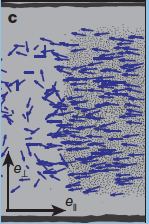 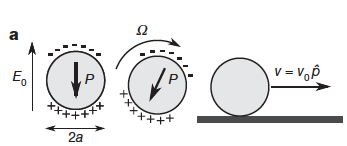 II) Hydrodynamic Theory of Incompressible Flocks
Hard (impossible) to solve microscopic model with ~10^5 birds
Harder to figure out what happens if you change model (universal vs system-specific)
Historical analog: Fluid mechanics (Navier, Stokes, 1822):
                  No theory of atoms and molecules
                  No statistical physics
                  No computers, ipad, ipod, etc

So, how’d they do it?
Continuum Approach
Continuous fields:
Replace
Coarse grained number density
:
Coarse grained velocity
:
Valid for:    Length scales L >> interatomic distance

              Time scales   t >> collision time
Our (Yu-hai Tu and JT) idea: same approach, different symmetry
No Galilean invariance (birds move through a 
    Special “rest frame” (e.g., air, water, surface   
    of Serengeti. Etc….))
Equations of motion for
Make ‘em up!
Rules:
-Lowest order in space, time derivatives
-Lowest order in fluctuations
Respect Symmetries (for flocks, 
Rotation invariance)
Worked for fluids, should work for flocks
Hydrodynamic equations for 
     Compressible   Flocks:
Velocity EOM:
Noise
Density EOM:
Number conservation
(“immortal” flock)
Hydrodynamic equations for Incompressible active fluids
Density EOM:
V equation of motion, incompressible case
constant
constant
How do you determine P?
(1)
(2)
(both sides of Eq. (1)); solve for       in terms of                                                                                                         |                           in Fourier space.
Plugging       back into Eq. (1) , we obtain a closed non linear EOM of    .
III) Linearized theory
First, look for uniform, steady state solution for
constant
Direction of       arbitrary 
(consequence of  rotation invariance)
Now, look for small fluctuations about this for
: component 
perpendicular 
to
: Goldstone mode in the compressible case
The Mexican hat, massive and massless modes
“Mexican hat potential”
Due to rotation invariance
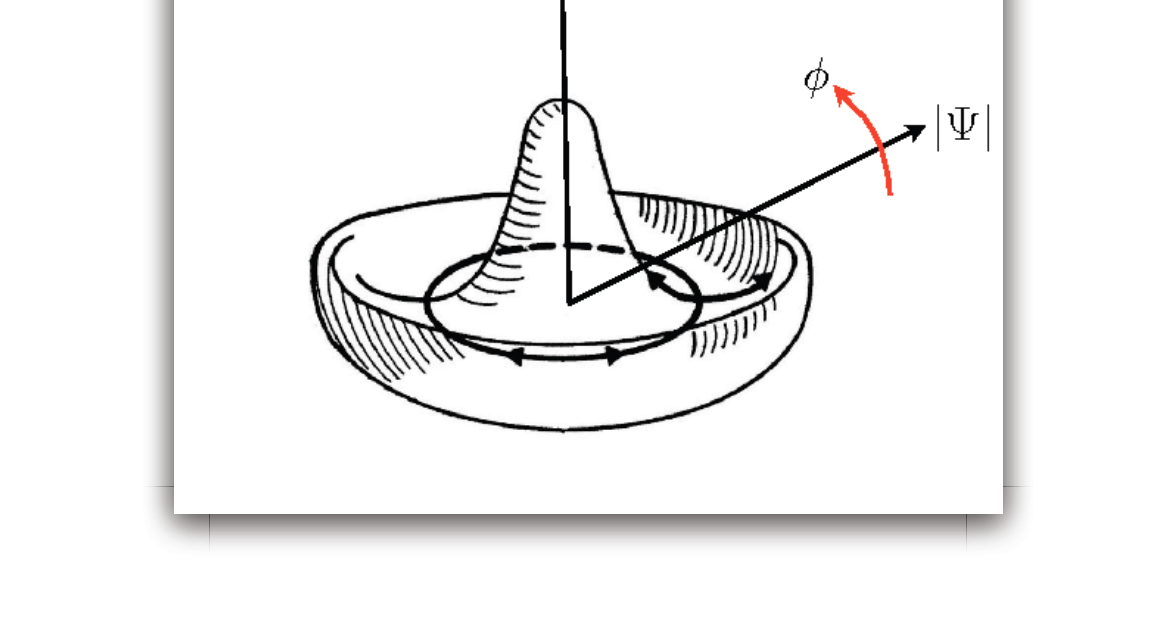 Slow mode
Fast mode
“Goldstone mode”
Linear theory: Fourier space:mode with wavevector
To go to Fourier space,
Two constraints:
1) Incompressibility
2) “softness” (i.e., Goldstone mode)
In d=3, no problem
But in d=2 ?
Smaller fluctuations
In d=2 than in d=3!
No “soft”directions in d=2